CHE 112 Spring 2021
Lecture 10b – Phase Changes and Heating Curve
Overview/Topics
Heating Curves
Phase Transitions (6)
Skills to Master
HW 10b
Read
OER 10.3-10.4
Process by which matter changes from one state to another
Physical Changes therefore IMF are important
Phase Changes
CF on CS
Can you:
ID 6 phase transitions
ΔHsub
Sublimation
ΔHvap
ΔHfus
Evaporation
Melting
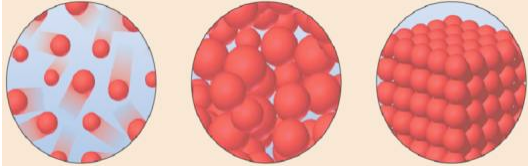 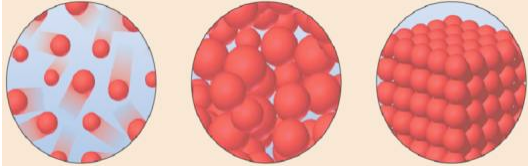 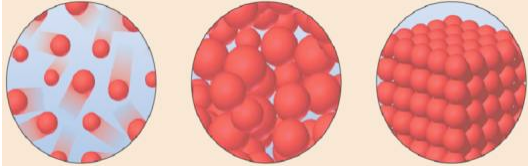 Freezing
Condensation
Deposition
Exothermic
Endothermic
High Energy
Low Energy
Values on CS
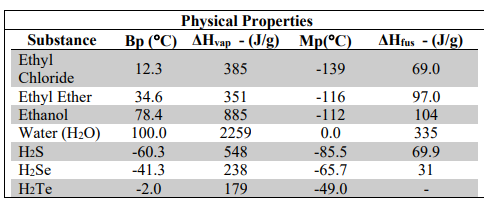 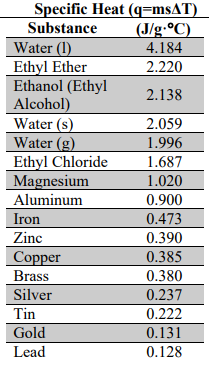 ΔHsub = ΔHfus + ΔHvap
Review: 9b
Alternative Symbols and Units
Review: 9a
Heating Curve
Heating Curve
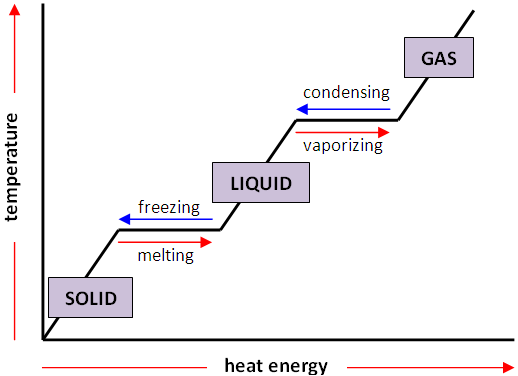 q = mΔHvap
q = msΔT
Liquid + Gas
q = mΔHfus
q = msΔT
Solid + Liquid
q = msΔT
Heating Curve
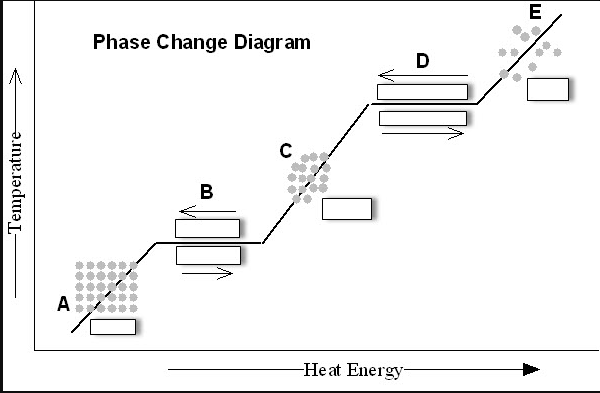 q = mΔHvap
Liquid + Gas
q = msΔT
q = mΔHfus
q = msΔT
Solid + Liquid
q = msΔT
Heating Curve
2 Different Process’s
Phase Change
Heating a Substance
Add Energy
Molecules move further apart 
IMF is weakened 
Temperature Stays Same
Add Energy
Molecules move faster (↑ KE)
Temperature Increases
q = msΔT
q = mΔHvap
q = mΔHfus
q = mΔHsub
Heating Curve with #’s
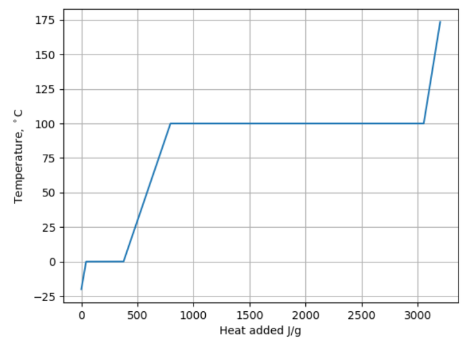 Other 
Possible 
Units
Other Possible Units
Making a heating curve:  http://chemistry.bd.psu.edu/jircitano/heatcurv.html
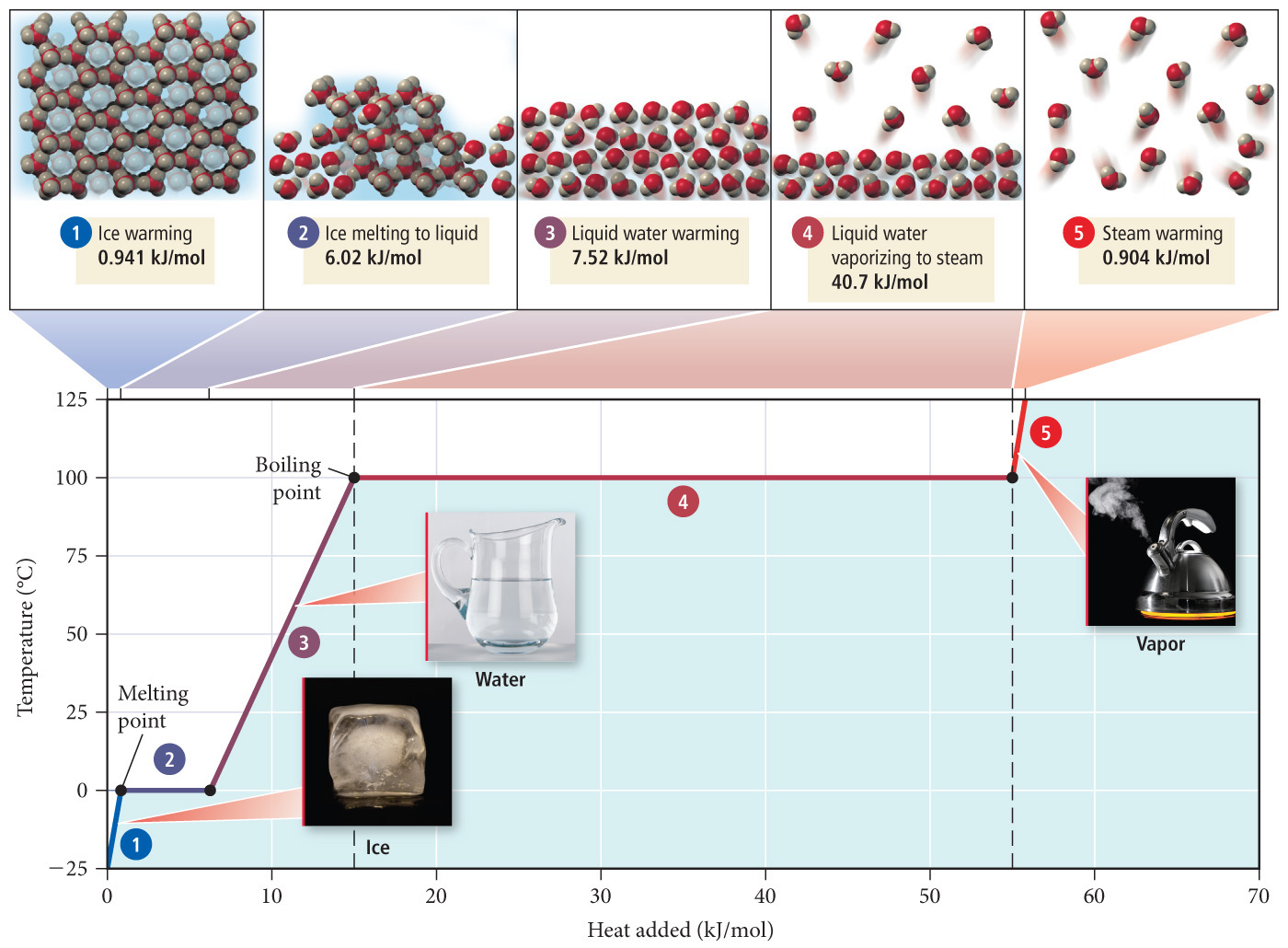 Heating Curve
Mathematics
Values on CS
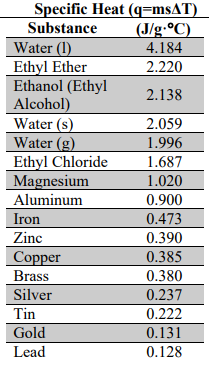 q = msΔT
Change in energy required to heat a substance (s, l, g)
q = mΔHfus
Change in energy required to melt/freeze a substance
q = mΔHvap
Change in energy required to evaporate/condense a substance
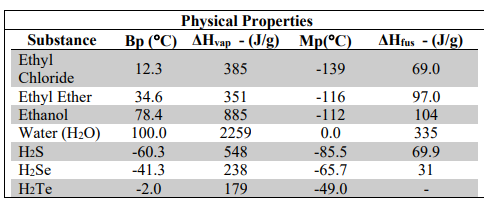 ΔHsub = ΔHfus + ΔHvap
Example:
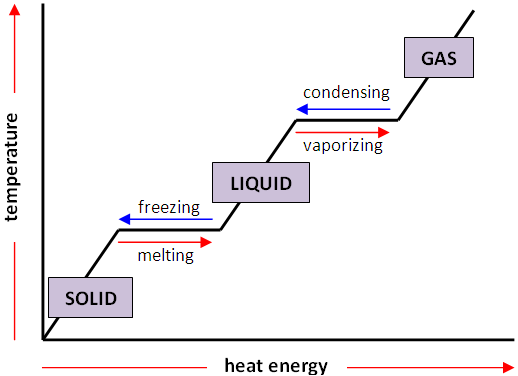 How much energy does it take to transform 200.0 g of Ice at 0.0°C to Steam at 100°C?